Instruction Set Architectures
ISAs
Brief history of processors and architectures
C, assembly, machine code
Assembly basics: registers, operands, move instructions
1
What should the HW/SW interface contain?
2
The General ISA
Memory
Instructions
CPU
PC
Data
Registers
...
General ISA Design Decisions
Instructions
What instructions are available? What do they do?
How are then encoded?

Registers
How many registers are there?
How wide are they?
Memory
How do you specify a memory location?
HW/SW Interface: Code / Compile / Run Times
Code Time
Compile Time
Run Time
.exeFile
UserProgramin C
Hardware
Assembler
C
Compiler
What makes programs run fast?
5
Executing Programs Fast!
The time required to execute a program depends on:
The program (as written in C, for instance)
The compiler: what set of assembler instructions it translates the C program into
The ISA: what set of instructions it made available to the compiler
The hardware implementation: how much time it takes to execute an instruction
There is a complicated interaction among these
Intel x86 Processors
Totally dominate computer market

Evolutionary design
Backwards compatible up until 8086, introduced in 1978
Added more features as time goes on

Complex instruction set computer (CISC)
Many different instructions with many different formats
But, only small subset encountered with Linux programs
Hard to match performance of Reduced Instruction Set Computers (RISC)
But, Intel has done just that!
7
Intel x86 Evolution: Milestones
Name	Date	Transistors	MHz
8086	1978	29K	5-10
First 16-bit processor.  Basis for IBM PC & DOS
1MB address space
386	1985	275K	16-33	
First 32 bit processor , referred to as IA32
Added “flat addressing”
Capable of running Unix
32-bit Linux/gcc uses no instructions introduced in later models
Pentium 4F	2005	230M	2800-3800
First 64-bit processor
Meanwhile, Pentium 4s (Netburst arch.) phased out in favor of “Core” line
8
Intel x86 Processors, contd.
Machine Evolution
486	1989	1.9M	
Pentium	1993	3.1M
Pentium/MMX	1997	4.5M
PentiumPro	1995	6.5M
Pentium III	1999	8.2M
Pentium 4	2001	42M
Core 2 Duo	2006	291M
Added Features
Instructions to support multimedia operations
Parallel operations on 1, 2, and 4-byte data, both integer & FP
Instructions to enable more efficient conditional operations
Linux/GCC Evolution
Very limited impact on performance --- mostly came from HW.
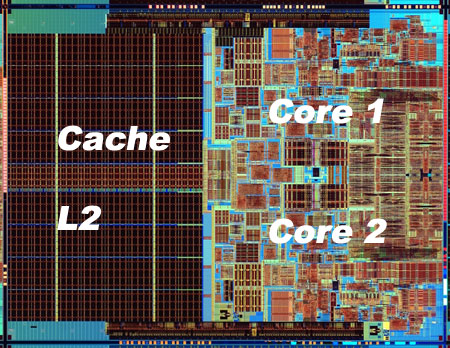 9
x86 Clones: Advanced Micro Devices (AMD)
Historically
AMD has followed just behind Intel
A little bit slower, a lot cheaper
Then
Recruited top circuit designers from Digital Equipment and other downward trending companies
Built Opteron: tough competitor to Pentium 4
Developed x86-64, their own extension to 64 bits
Recently
Intel much quicker with dual core design
Intel currently far ahead in performance
em64t backwards compatible to x86-64
10
Intel’s 64-Bit
Intel Attempted Radical Shift from IA32 to IA64
Totally different architecture (Itanium)
Executes IA32 code only as legacy
Performance disappointing
AMD Stepped in with Evolutionary Solution
x86-64 (now called “AMD64”)
Intel Felt Obligated to Focus on IA64
Hard to admit mistake or that AMD is better
2004: Intel Announces EM64T extension to IA32
Extended Memory 64-bit Technology
Almost identical to x86-64!
Meanwhile: EM64t well introduced, however, still often not used by OS, programs
11
Our Coverage in 351
IA32
The traditional x86

x86-64/EM64T
The emerging standard – we’ll just touch on its major additions
12
Definitions
Architecture: (also instruction set architecture or ISA) The parts of a processor design that one needs to understand to write assembly code (“what is directly visible to SW”)
Microarchitecture: Implementation of the architecture

Architecture examples: instruction set specification, registers
Microarchitecture examples: cache sizes and core frequency

Example ISAs (Intel): x86, IA-32, IPF
13
Assembly Programmer’s View
Memory
CPU
Addresses
Registers
Object Code
Program Data
OS Data
PC
Data
Condition
Codes
Instructions
Programmer-Visible State
PC: Program counter
Address of next instruction
Called “EIP” (IA32) or “RIP” (x86-64)
Register file
Heavily used program data
Condition codes
Store status information about most recent arithmetic operation
Used for conditional branching
Stack
Memory
Byte addressable array
Code, user data, (some) OS data
Includes stack used to support procedures (we’ll come back to that)
Turning C into Object Code
Code in files 	p1.c p2.c
Compile with command: 	gcc -O p1.c p2.c -o p
Use optimizations (-O)
Put resulting binary in file p
text
C program (p1.c p2.c)
Compiler (gcc -S)
text
Asm program (p1.s p2.s)
Assembler (gcc or as)
binary
Object program (p1.o p2.o)
Static libraries (.a)
Linker (gcc or ld)
binary
Executable program (p)
15
Some compilers use single instruction “leave”
Compiling Into Assembly
Generated IA32 Assembly
C Code
sum:
	pushl %ebp
	movl %esp,%ebp
	movl 12(%ebp),%eax
	addl 8(%ebp),%eax
	movl %ebp,%esp
	popl %ebp
	ret
int sum(int x, int y)
{
  int t = x+y;
  return t;
}
Obtain with command
gcc -O -S code.c
Produces file code.s
16
Three Kinds of Instructions
Perform arithmetic function on register or memory data

Transfer data between memory and register
Load data from memory into register
Store register data into memory

Transfer control (control flow)
Unconditional jumps to/from procedures
Conditional branches
17
Assembly Characteristics: Data Types
“Integer” data of 1, 2, or 4 bytes
Data values
Addresses (untyped pointers)

Floating point data of 4, 8, or 10 bytes

No aggregate types such as arrays or structures
Just contiguously allocated bytes in memory
18
Object Code
Code for sum
Assembler
Translates .s into .o
Binary encoding of each instruction
Nearly-complete image of executable code
Missing linkages between code in different files
Linker
Resolves references between files
Combines with static run-time libraries
E.g., code for malloc, printf
Some libraries are dynamically linked
Linking occurs when program begins execution
0x401040 <sum>:	0x55
	0x89
	0xe5
	0x8b
	0x45
	0x0c
	0x03
	0x45
	0x08
	0x89
	0xec
	0x5d
	0xc3
Total of 13 bytes
Each instruction 1, 2, or 3 bytes
Starts at address 0x401040
19
Machine Instruction Example
C Code
Add two signed integers
Assembly
Add 2 4-byte integers
“Long” words in GCC parlance
Same instruction whether signed or unsigned
Operands:
x:	Register	%eax
y:	Memory	M[%ebp+8]
t:	Register	%eax
Return function value in %eax
Object Code
3-byte instruction
Stored at address 0x401046
int t = x+y;
addl 8(%ebp),%eax
Similar to expression:  
	x += y
More precisely:
	int eax;
	int *ebp;
	eax += ebp[2]
0x401046:	03 45 08
20
Disassembling Object Code
Disassembled
00401040 <_sum>:
   0:	55             	push   %ebp
   1:	89 e5          	mov    %esp,%ebp
   3:	8b 45 0c       	mov    0xc(%ebp),%eax
   6:	03 45 08       	add    0x8(%ebp),%eax
   9:	89 ec          	mov    %ebp,%esp
   b:	5d             	pop    %ebp
   c:	c3             	ret    
   d:	8d 76 00       	lea    0x0(%esi),%esi
Disassembler
objdump -d p
Useful tool for examining object code
Analyzes bit pattern of series of instructions
Produces approximate rendition of assembly code
Can be run on either a.out (complete executable) or .o file
21
Alternate Disassembly
Disassembled
Object
0x401040 <sum>:	push   %ebp
0x401041 <sum+1>:	mov    %esp,%ebp
0x401043 <sum+3>:	mov    0xc(%ebp),%eax
0x401046 <sum+6>:	add    0x8(%ebp),%eax
0x401049 <sum+9>:	mov    %ebp,%esp
0x40104b <sum+11>:	pop    %ebp
0x40104c <sum+12>:	ret    
0x40104d <sum+13>:	lea    0x0(%esi),%esi
0x401040: 
	0x55
	0x89
	0xe5
	0x8b
	0x45
	0x0c
	0x03
	0x45
	0x08
	0x89
	0xec
	0x5d
	0xc3
Within gdb Debugger
gdb p
disassemble sum
Disassemble procedure
x/13b sum
Examine the 13 bytes starting at sum
22
What Can be Disassembled?
% objdump -d WINWORD.EXE

WINWORD.EXE:     file format pei-i386

No symbols in "WINWORD.EXE".
Disassembly of section .text:

30001000 <.text>:
30001000:	55             	push   %ebp
30001001:	8b ec          	mov    %esp,%ebp
30001003:	6a ff          	push   $0xffffffff
30001005:	68 90 10 00 30 	push   $0x30001090
3000100a:	68 91 dc 4c 30 	push   $0x304cdc91
Anything that can be interpreted as executable code
Disassembler examines bytes and reconstructs assembly source
23
%eax
%ecx
%edx
%ebx
%esi
%edi
%esp
%ebp
Integer Registers (IA32)
Origin
(mostly obsolete)
%ax
%ah
%al
accumulate
%cx
%ch
%cl
counter
%dx
%dh
%dl
data
general purpose
%bx
%bh
%bl
base
source 
index
%si
destination
index
%di
stack 
pointer
%sp
base
pointer
%bp
16-bit virtual registers
(backwards compatibility)
24